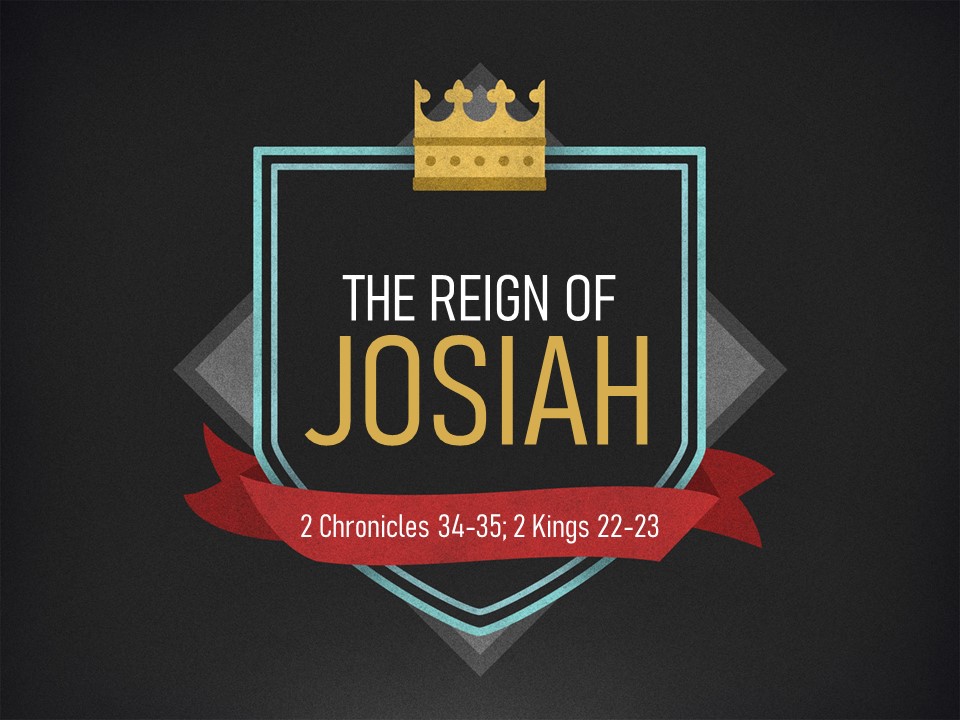 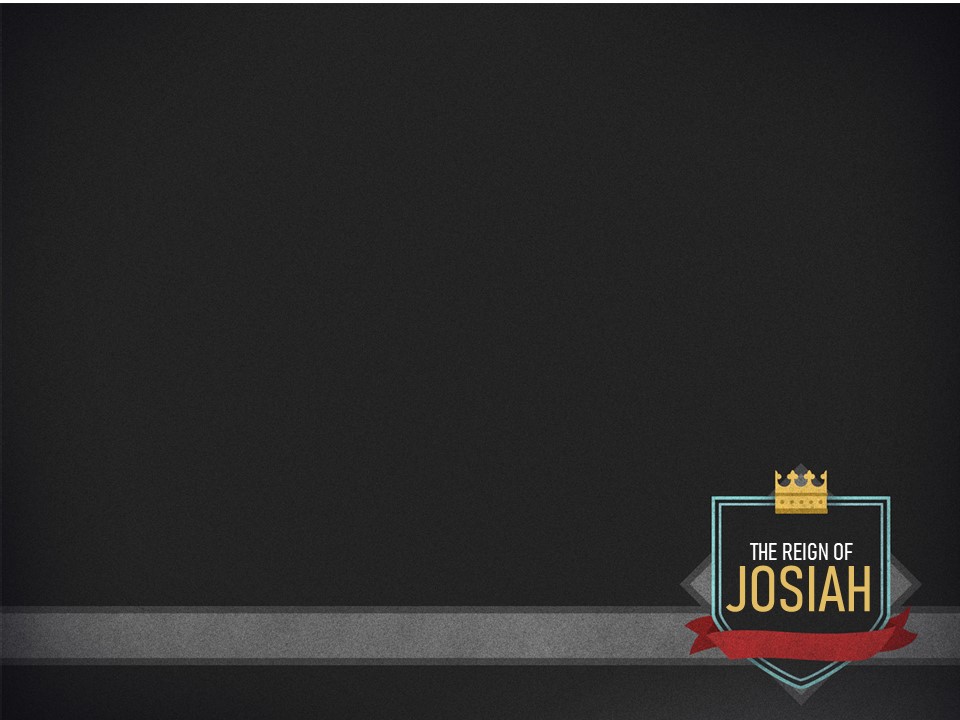 An Introduction to Josiah

2 Chronicles 34:1-2

Josiah was eight years old when he began to reign, and he reigned thirty-one years in Jerusalem. 2 And he did what was right in the eyes of the Lord, and walked in the ways of David his father; and he did not turn aside to the right hand or to the left.
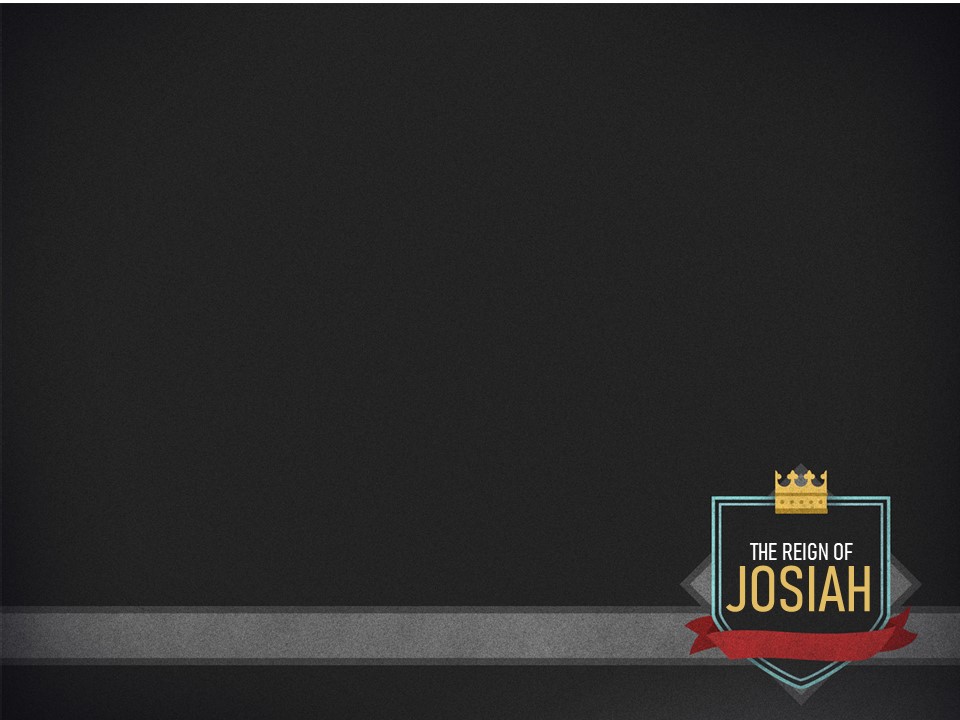 The Family of Josiah

Manasseh (Grandfather)

687-642 BC
Kingship characterized by evil, though he did eventually turn to the Lord. 
2 Chr. 33; 2 Kgs 21

Amon (Father)

642-640 BC
Kingship characterized by evil
2 Chr. 33; 2 Kgs 21
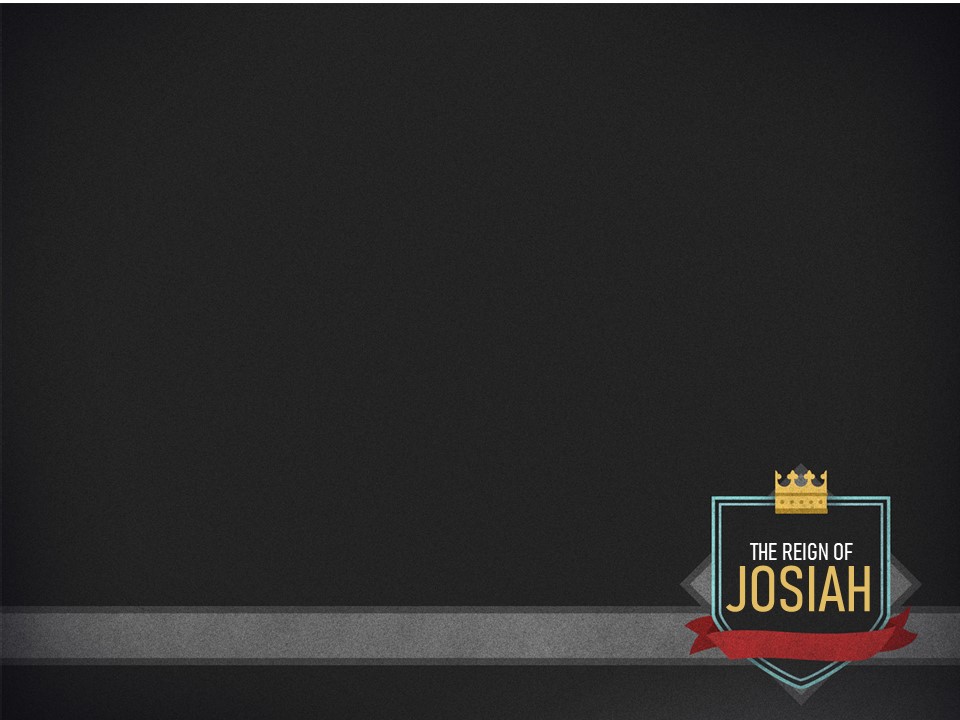 Your history doesn’t have to be your spiritual handicap.
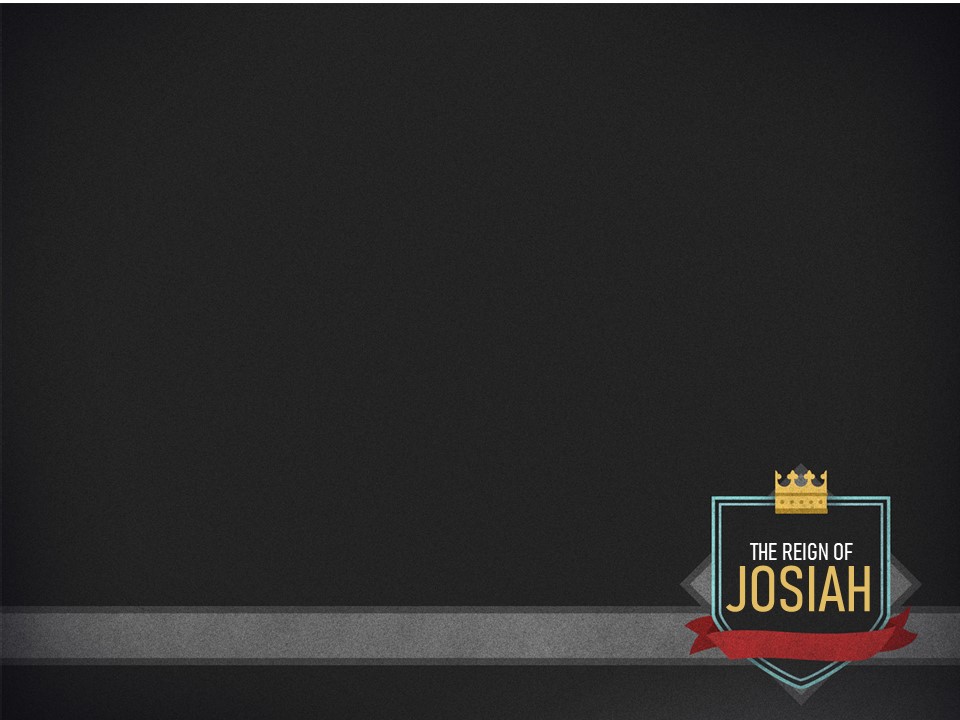 Josiah at 16

2 Chronicles 34:3a

For in the eighth year of his reign, while he was yet a boy, he began to seek the God of David his father,
If you are determined to seek God, you will find Him. (cf. Matt. 7:7-8)
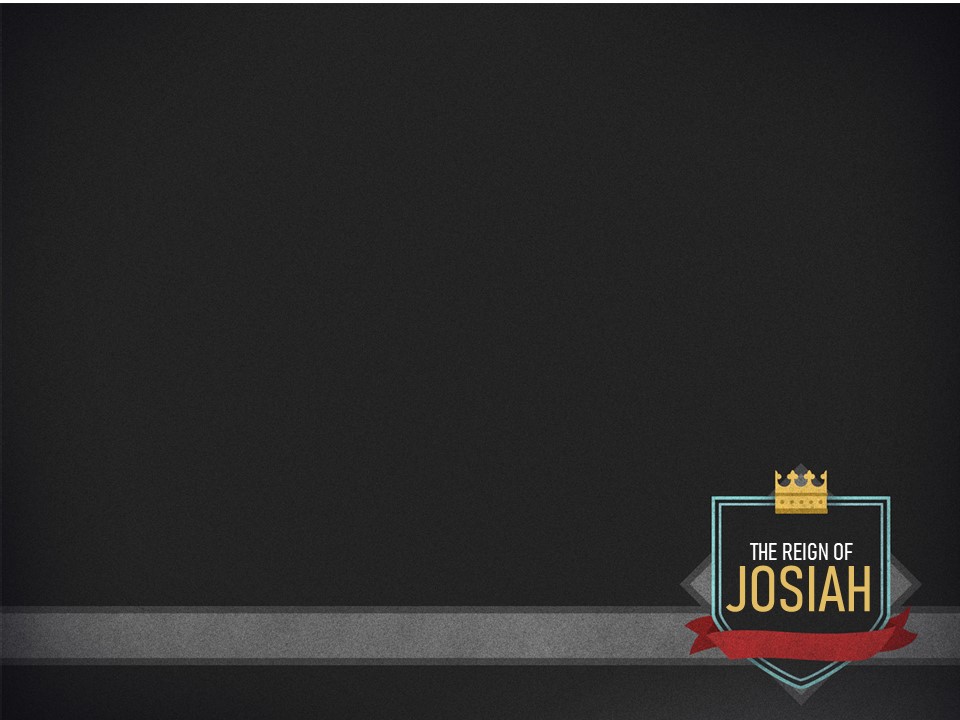 Josiah at 20

2 Chronicles 34:3b-7

…and in the twelfth year he began to purge Judah and Jerusalem of the high places, the Asherim, and the carved and the metal images. 4 And they chopped down the altars of the Baals in his presence, and he cut down the incense altars that stood above them. And he broke in pieces the Asherim and the carved and the metal images, and 
he made dust of them and scattered it over the 
graves of those who had sacrificed to them.
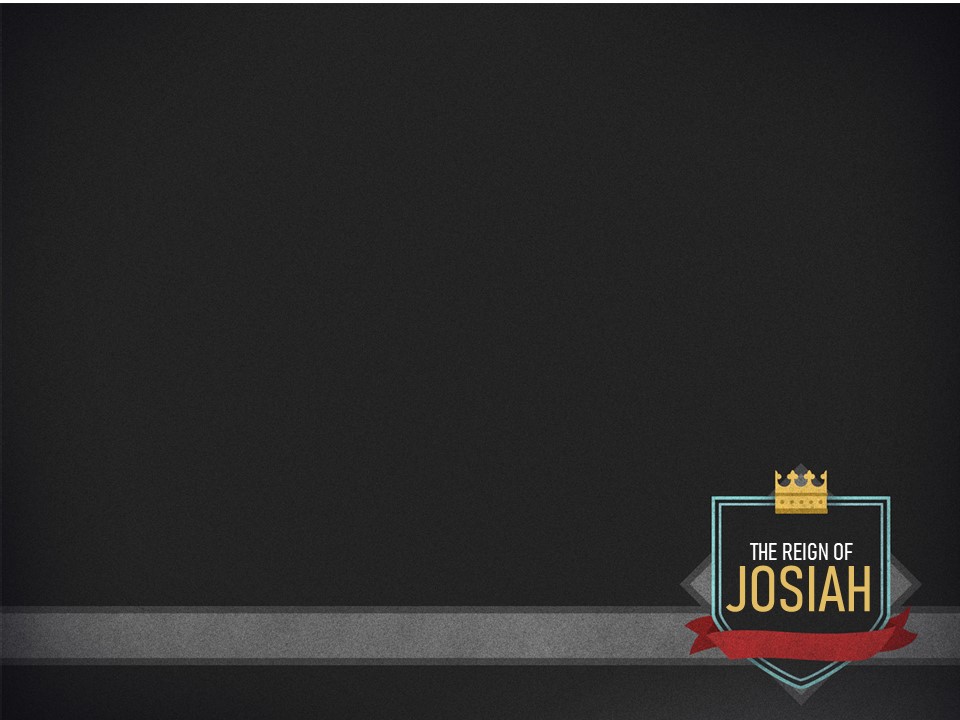 Josiah at 20

2 Chronicles 34:3b-7

5 He also burned the bones of the priests on their altars and cleansed Judah and Jerusalem. 6 And in the cities of Manasseh, Ephraim, and Simeon, and as far as Naphtali, in their ruins all around, 7 he broke down the altars and beat the Asherim and the images into powder and cut down all the incense altars throughout all the land of Israel. 
Then he returned to Jerusalem.
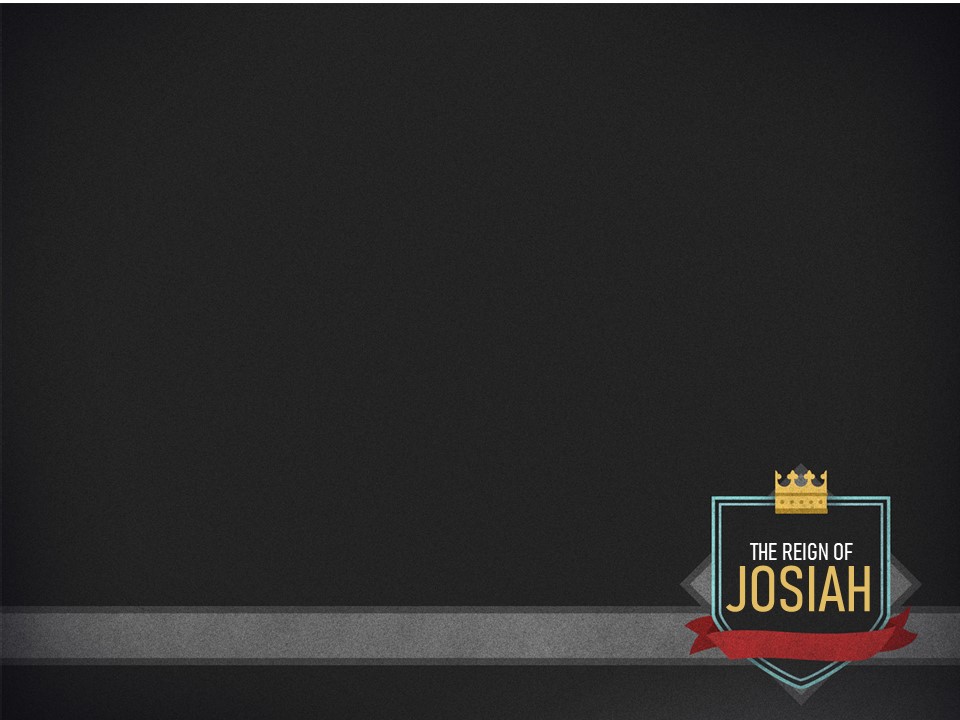 Don’t be deceived into thinking you can’t do great things for the Lord now!

(1 Tim. 4:12; Jer. 1:4-10; 1 Sam. 17)
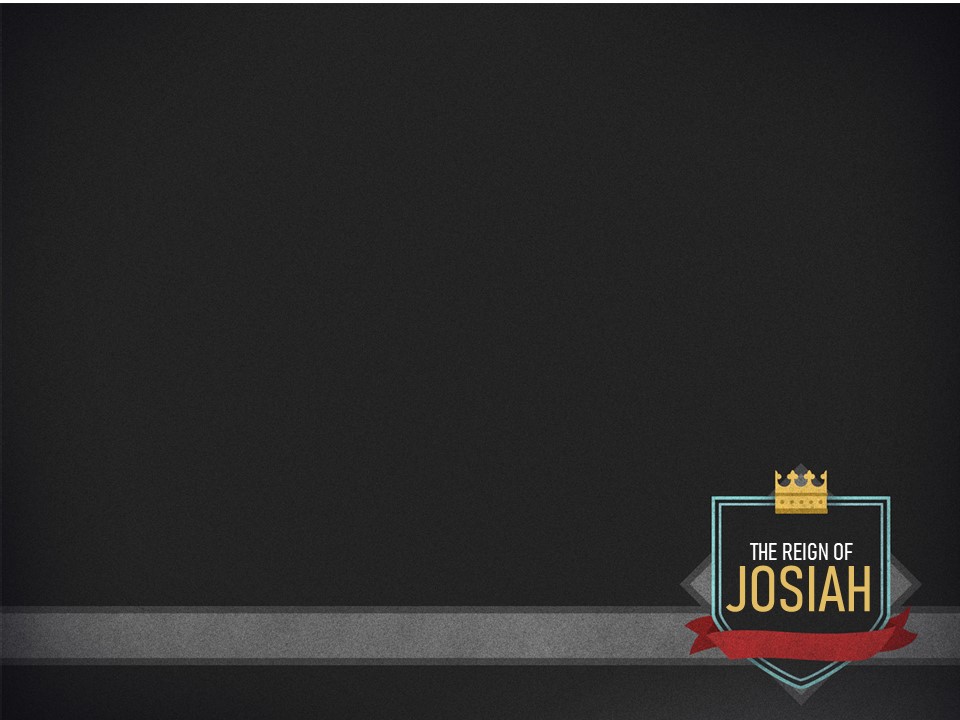 Don’t just knock your idols over, 
pulverize them!
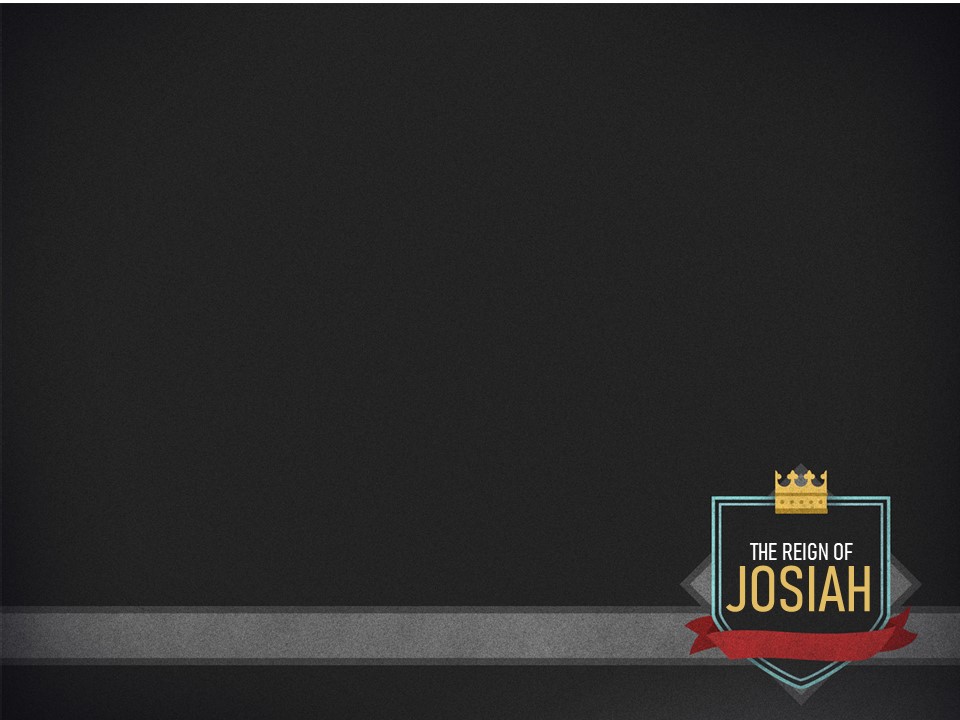 Cleansing idols from our hearts

Honest Examination
Get real with yourself and with God about the idols in your life

Proper Preparation
Specify how those idols will be removed

Total Extermination
Stay focused and determine to 
	finish the job
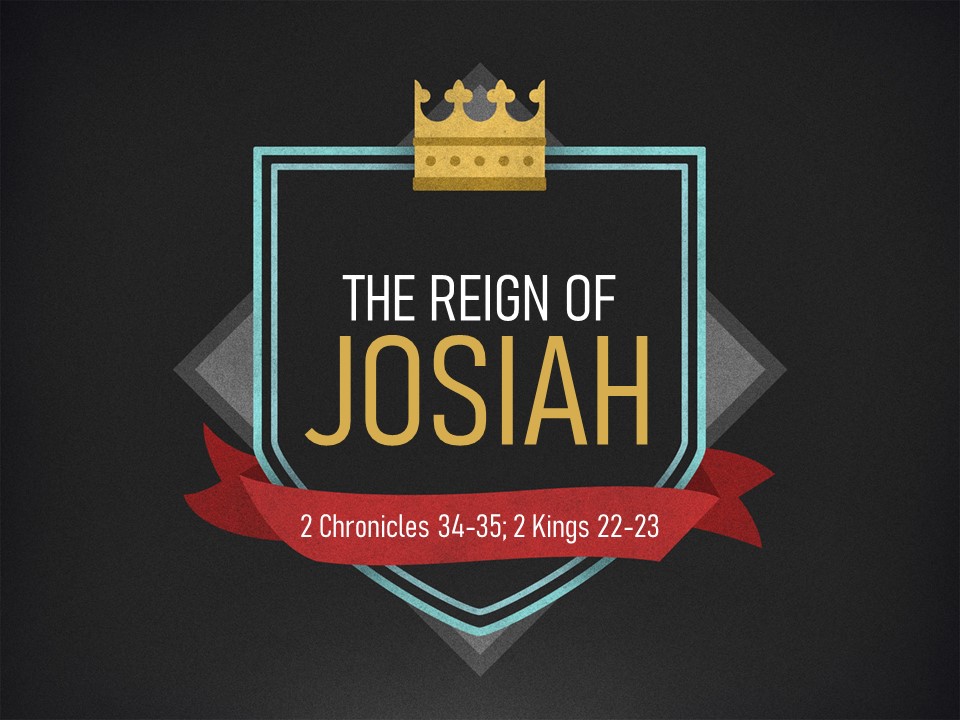